Artificial Neural Networks 3Tricks for improved learningMorten NielsenDepartment of Systems Biology,DTU
Network architecture
Ik
Input layer
vjk
hj
Hidden layer
Hj
wj
o
Output layer
O
The conventional back-prop
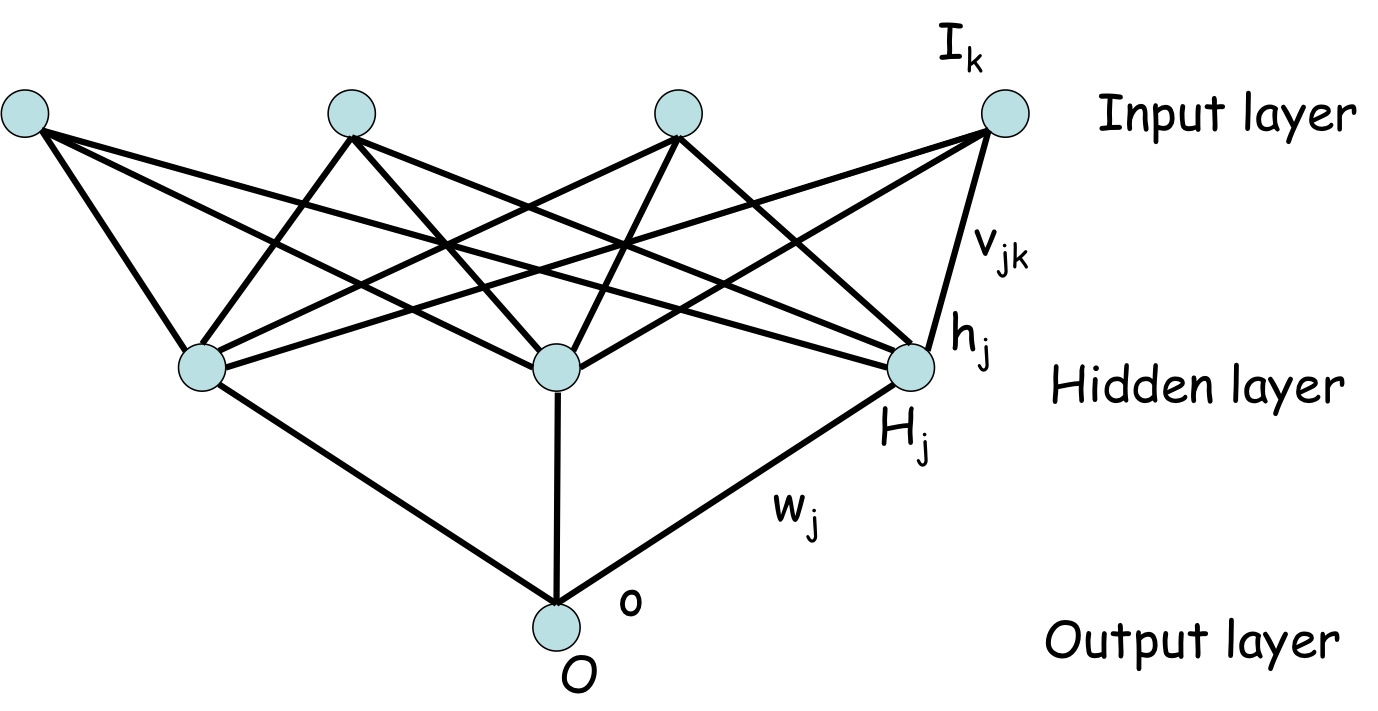 Regularization
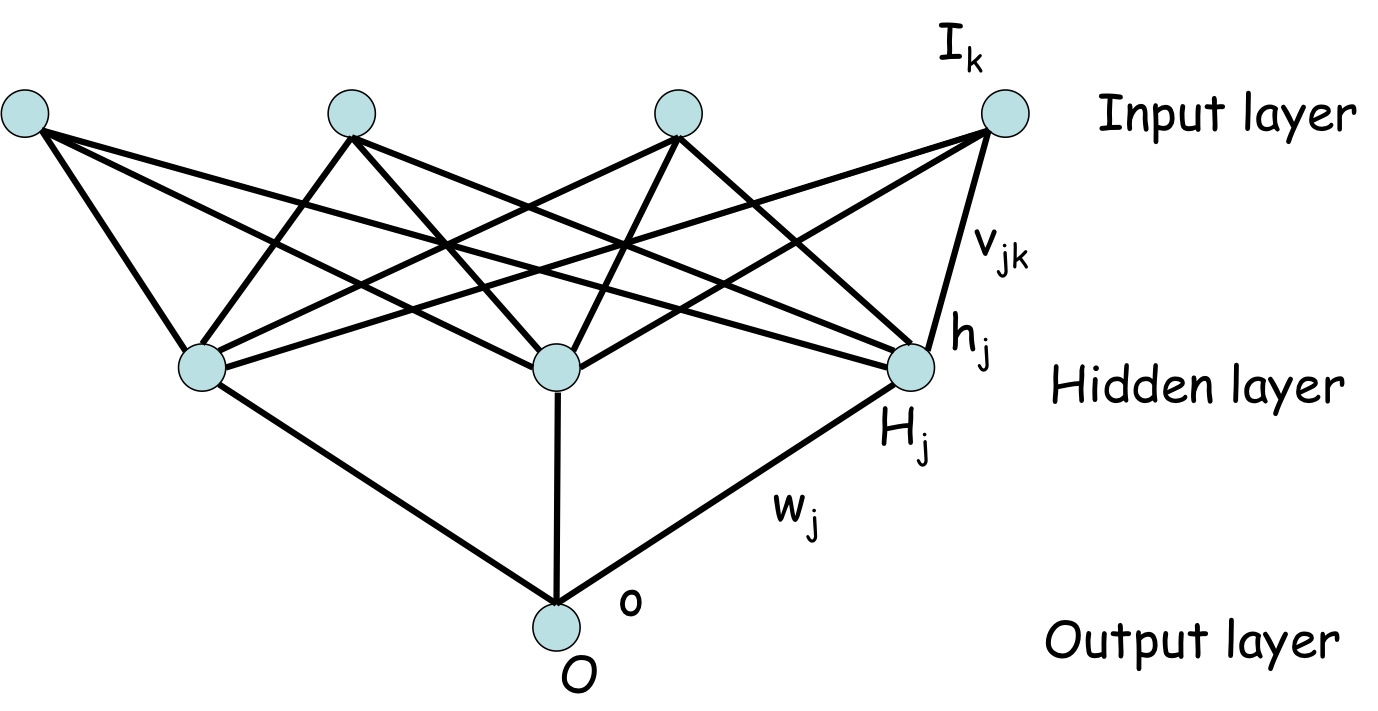 Issues:
Different lambda is each layer
Include bias values in regularization?
Batch training
Generally each parameter update in GD is computed w.r.t a few training examples or a minibatch as opposed to a single example. The reason for this is twofold: first this reduces the variance in the parameter update and can lead to more stable convergence, second this allows the computation to take advantage of highly optimized matrix operations that should be used in a well vectorized computation of the cost and gradient.
http://ufldl.stanford.edu/tutorial/supervised/OptimizationStochasticGradientDescent/
Changing the learning rate
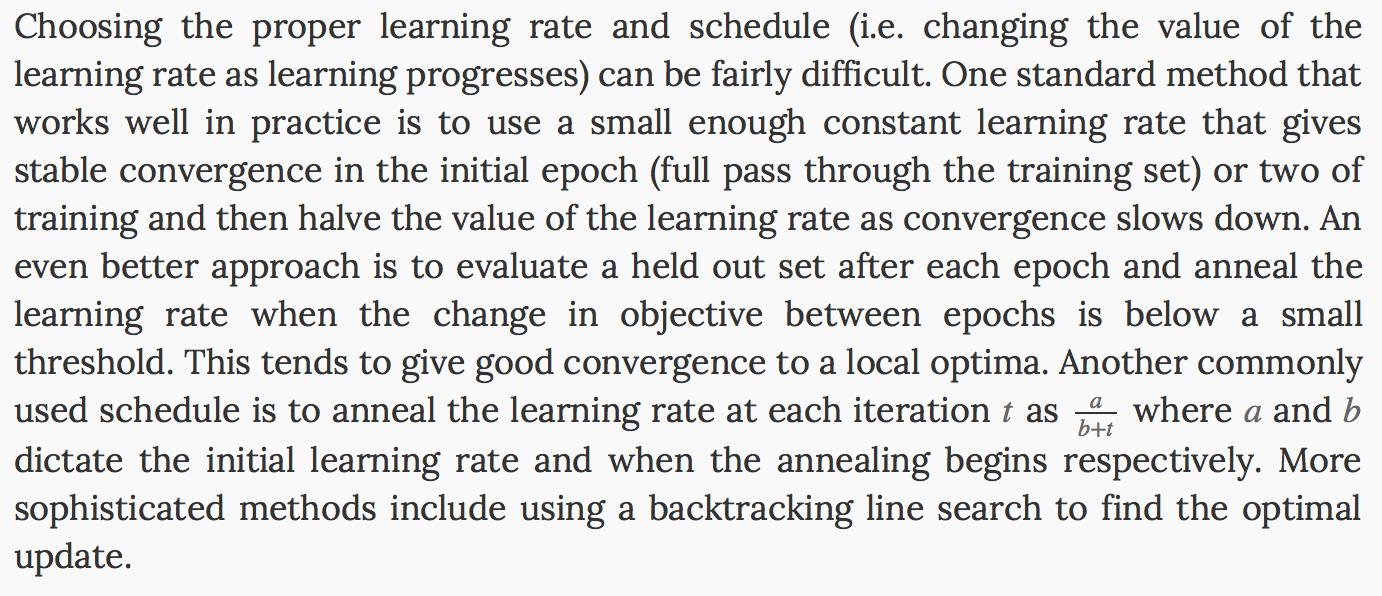 http://ufldl.stanford.edu/tutorial/supervised/OptimizationStochasticGradientDescent/
Using different activation functions – g(x)
Sigmoid
Hyperbolic tangent
…
Momentum
One method of speeding up training per-dimension is the momentum method. This is perhaps the simplest extension to SGD that has been successfully used for decades. The main idea behind momentum is to accelerate progress along dimensions in which gradient consistently point in the same direction and to slow progress along dimensions where the sign of the gradient continues to change.
ADADELTA: AN ADAPTIVE LEARNING RATE METHOD, Matthew D. Zeiler
Network ensembles
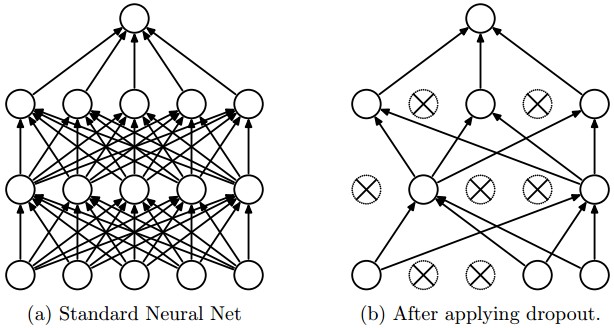 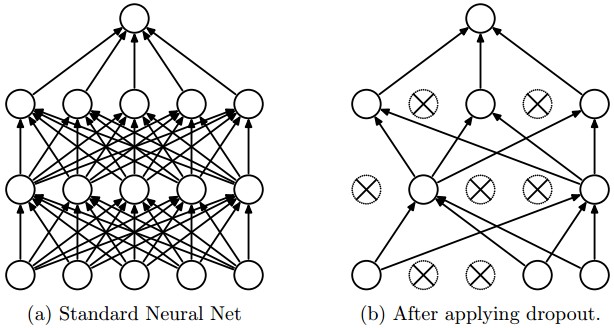 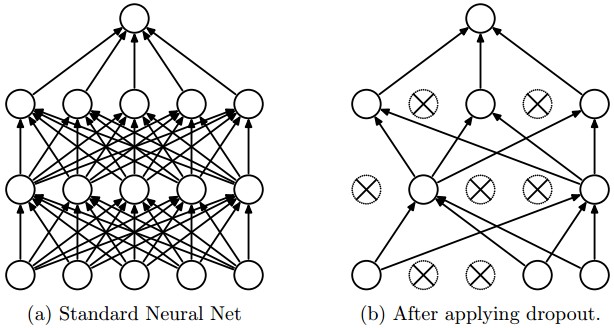 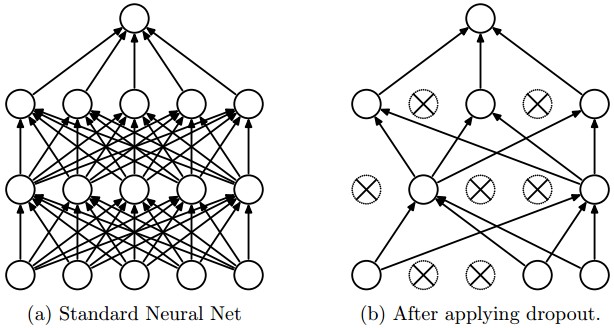 Drop out (one network containing the ensemble)
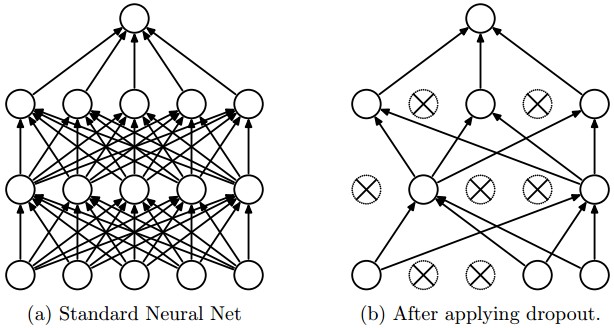